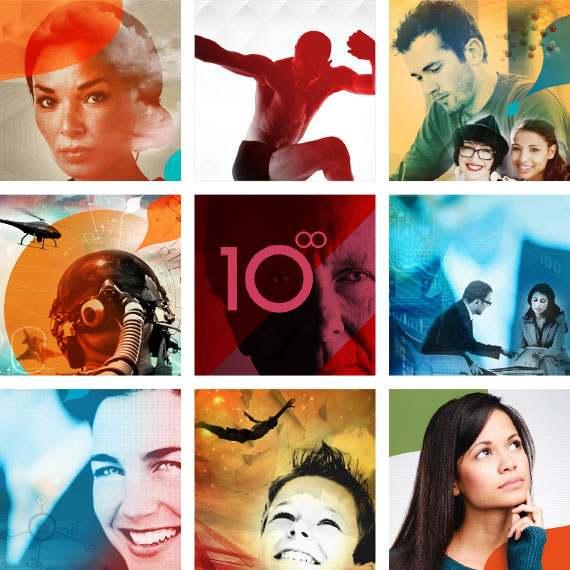 LINKÖPING
Där idéer blir verklighet
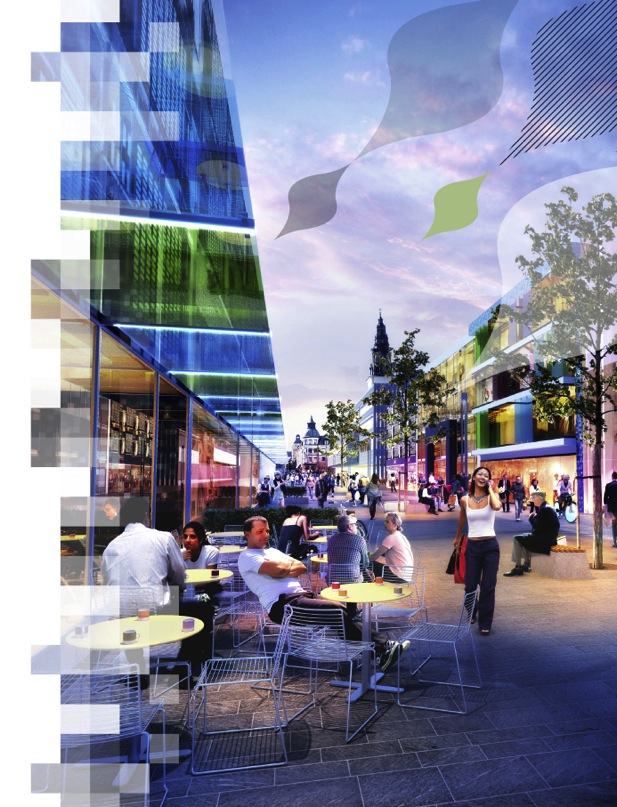 En växande stad med stora möjligheter
Sveriges femte största stad och vi fortsätter att växa – mycket går bra men Linköping kan bättre

Linköping har stor potential att växa som besöksstad

Den potentialen behöver tas tillvara - inte minst för jobbens skull.
Utmaningar för Linköping:
Många unga har svårt att ta sig in på arbetsmarknaden

Alltför många linköpingsbor har varit arbetslösa under en längre tid 
Locka kompetent arbetskraft till staden
Sysselsättningen i många basnäringar minskar – men ökar inom turismen
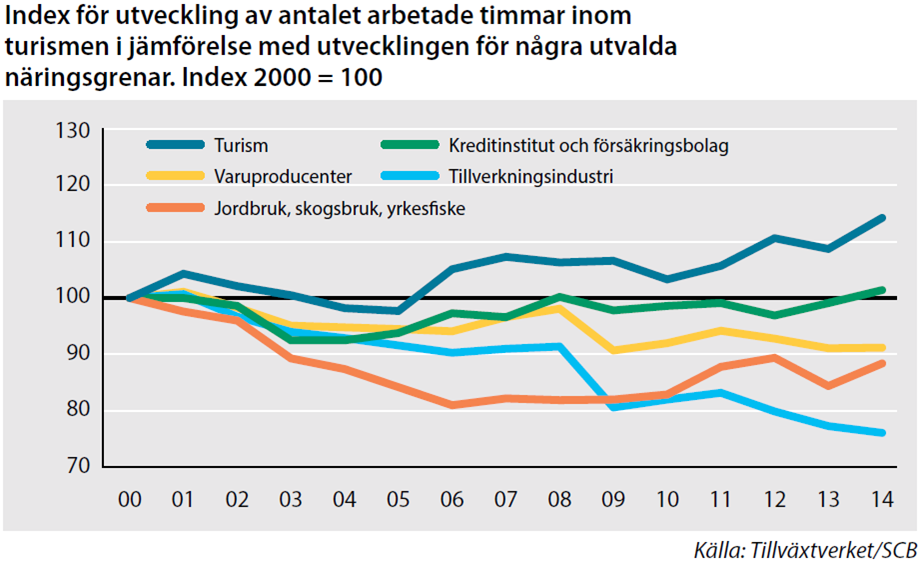 Totalt antal övernattningar- Hotell, stugor & vandrarhem 2000 – 2014, källa SCB
Fler arbetstillfällen och ett Linköping som lockar
Fler jobb – inte minst för unga

Ökar turismomsättningen

Ökar handelns omsättning

Starkare ekonomi för kommunen och näringslivet

Stärker Linköpings varumärke – en attraktiv stad där man vill bo, leva, verka och besöka

Nödvändigt för att klara kompetensförsörjningen
Fler upplevelser lyfter hela staden
Ökar integrationen mellan kommunens invånare

Nya upplevelser ger linköpingsborna ökad livskvalitet

Ökar stoltheten över staden och stärker identiteten
Höjda ambitioner för event och besöksnäring
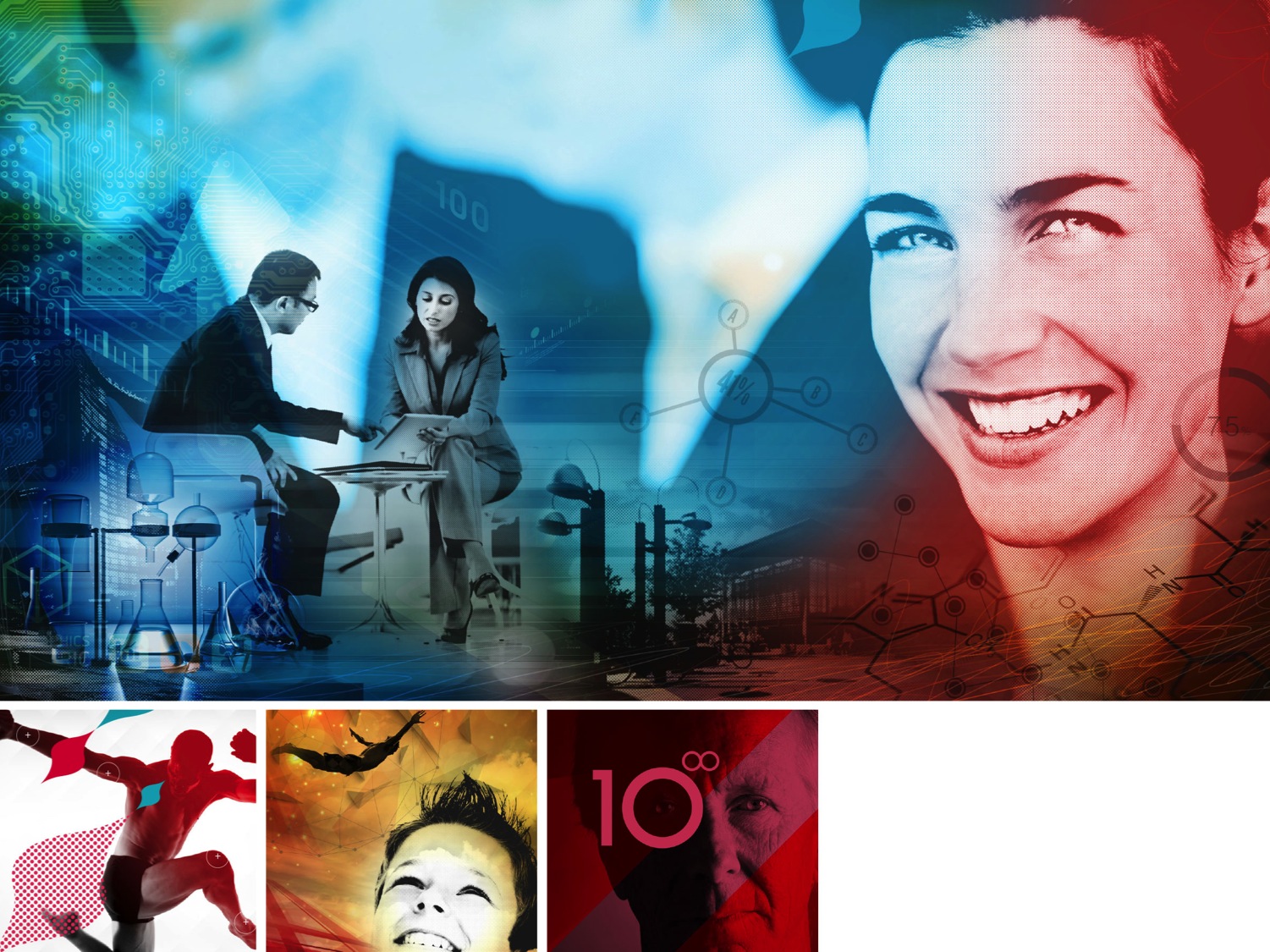 7 miljoner kronor extra per år  från och med 2016 till att genomföra höjda ambitioner för event och besöksnäring
Utökat uppdrag till Visit Linköping & Co
								    (under namnändring från Arenabolaget)
Visit Linköping & Co är Linköpings nya besöksnäringsbolag som har till uppgift att marknadsföra och utveckla hela destinationen Linköping som evenemangs- mötes och besöksstad 
 Bolaget ska aktivt arbeta för att ett stort event med nationell eller  internationell lyskraft förläggs till Linköping
 
 Utgöra den aktör som är den enda vägen in i kommunen vad gäller stora event.  Ansvara för samordning, genomförande och kvalitetssäkring gentemot arrangörer och publik  
 Skapa goda förutsättningar för de arrangörer som vill förlägga event i Linköping genom att förenkla tillståndsgivning, agera bollplank och ge praktiskt stöd i planering, genomförande och systematisk marknadsföring
Höjda ambitioner för event och besöksnäring:
Idrott: SM, NM, EM och VM

Stora strategiska möten, ex. Fairtrade forum

Innovationsevent i Saab Arena sommartid

Arrangemang i Linköping Arena av större karaktärInternationella och nationella stora artister
Världsutställningar av olika slag